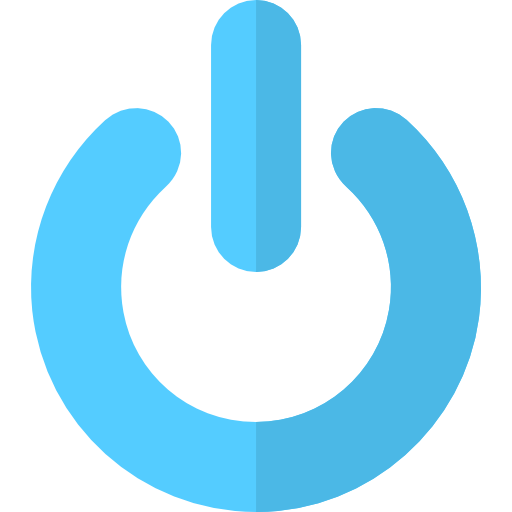 Hoạt động 1
KHỞI ĐỘNG
Em hãy chia sẻ suy nghĩ của mình về việc bảo vệ môi trường và tài nguyên thiên nhiên.
Tiết 12
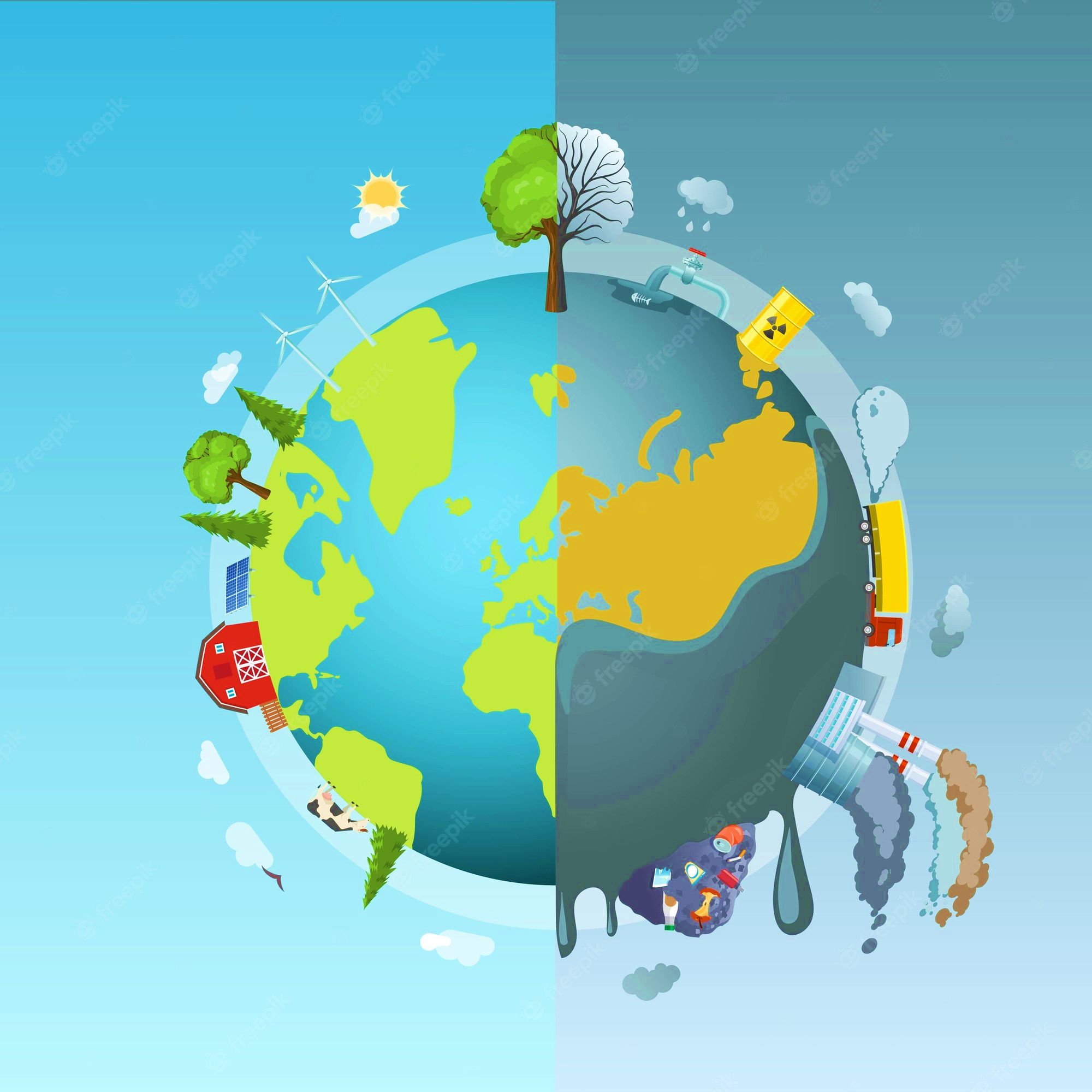 BÀI 5: BẢO VỆ MÔI TRƯỜNG 
VÀ TÀI NGUYÊN THIÊN NHIÊN
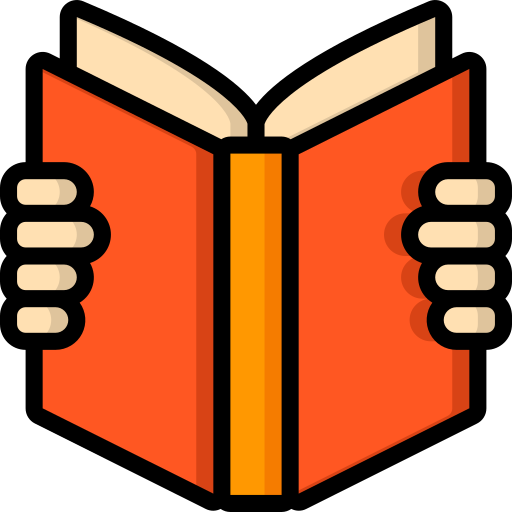 Hoạt động 2
KHÁM PHÁ
2
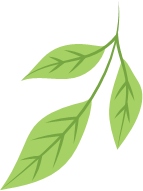 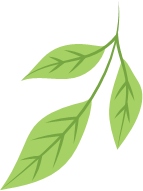 Quy định cơ bản của pháp luật về bảo vệ môi trường, tài nguyên thiên nhiên
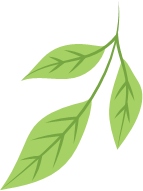 Đọc thông tin kết hợp với quan sát hình ảnh SGK tr 27, 28 để trả lời câu hỏi:
a) Căn cứ vào các quy định của pháp luật, em hãy cho biết trong các bức tranh trên, chủ thể nào thực hiện đúng, chủ thể nào vi phạm các quy định của pháp luật về bảo vệ môi trường. Vì sao?
b) Hãy kể thêm một số quy định của pháp luật về bảo vệ môi trường mà em biết.
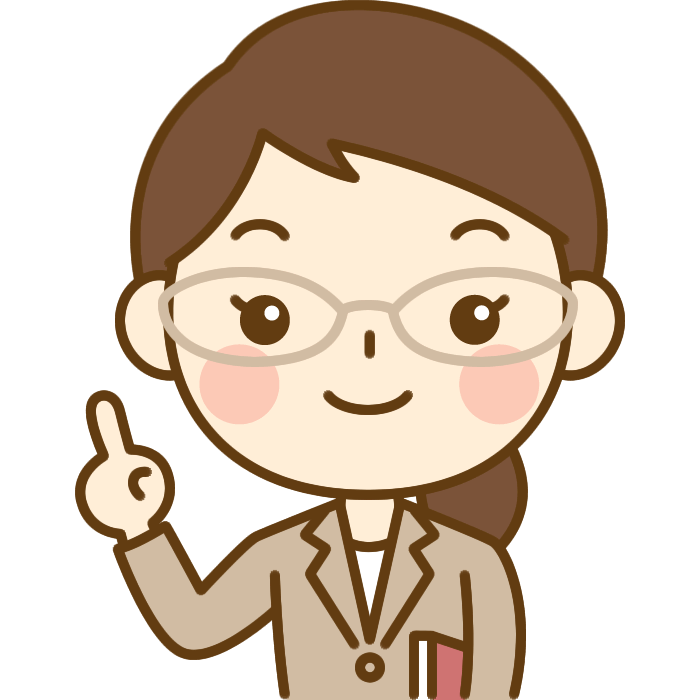 Một số quy định khác về bảo vệ môi trường:
- Khoản 4 điều 6 Luật bảo vệ môi trường năm 2020 nghiêm cấm hành vi: Gây tiếng ồn, độ rung vượt mức cho phép theo quy chuẩn kĩ thuật môi trường; xả thải khói, bụi, khí có mùi độc hại vào không khí.
- Khoản 5 điều 6 Luật bảo vệ môi trường năm 2020 nghiêm cấm hành vi:Thực hiện dự án đầu tư hoặc xả thải khi chưa đủ điều kiện theo quy định của pháp luật về bảo vệ môi trường.
- Khoản 6 điều 6 Luật bảo vệ môi trường năm 2020 nghiêm cấm hành vi:Nhập khẩu, tạm nhập, tái xuất, quá cảnh chất thải từ nước ngoài dưới mọi hình thức.
- Khoản 10 điều 6 Luật bảo vệ môi trường năm 2020 nghiêm cấm hành vi: Sản xuất, kinh doanh sản phẩm gây nguy hại cho sức khỏe con người, sinh vật và tự nhiên; sản xuất, sử dụng nguyên liệu, vật liệu xây dựng chứa yếu tố độc hại vượt mức cho phép theo quy chuẩn kỹ thuật môi trường.
Đọc thông tin SGK tr 28, 29, 30 kết hợp với quan sát hình ảnh để trả lời câu hỏi:
a) Dựa vào thông tin 1, em hãy cho biết các chủ thể ở trường hợp 2 và hai bức tranh đã thực hiện đúng hay chưa đúng các quy định của pháp luật về bảo vệ tài nguyên thiên nhiên. Vì sao?
b) Hãy kể thêm một số quy định của pháp luật về bảo vệ tài nguyên thiên nhiên mà em biết.
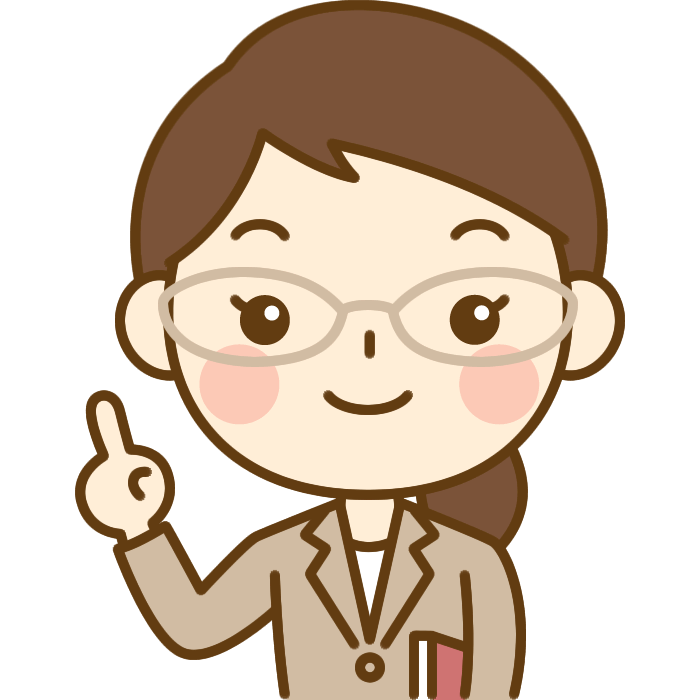 Một số quy định của pháp luật về bảo vệ tài nguyên thiên nhiên
- Khoản 5 điều 9 Luật Lâm nghiệp năm 2017 nghiêm cấm thực hiện hành vi: vi phạm quy định về phòng cháy và chữa cháy rừng; phòng, trừ sinh vật gây hại rừng; quản lí các loài ngoại lai xâm hại; dịch vụ môi trường rừng.
- Khoản 7 điều 7 Luật Thủy sản năm 2017 nghiêm cấm thực hiện hành vi: sử dụng chất, hóa chất cấm, chất độc, chất nổ, xung điện, dòng điện, phương pháp, phương tiện, ngư cụ khai thác có tính chất hủy diệt, tận diệt để khai thác nguồn lợi thủy sản.
- Khoản 2 Điều 8 Luật Khoáng sản 2010 nghiêm cấm thực hiện hành vi: lợi dụng thăm dò để khai thác khoáng sản.
2. Quy định cơ bản của pháp luật về bảo vệ môi trường, tài nguyên thiên nhiên
- Bảo vệ môi trường và tài nguyên thiên nhiên là quyền, nghĩa vụ và trách nhiệm của mọi cơ quan, tổ chức, cộng đồng dân cư, hộ gia đình và cá nhân. 
- Nhà nước có chính sách bảo vệ môi trường; quản lí, sử dụng hiệu quả, bền vững các nguồn tài nguyên thiên nhiên;…
2. Quy định cơ bản của pháp luật về bảo vệ môi trường, tài nguyên thiên nhiên
- Pháp luật Việt Nam quy định:
+ Nghiêm cấm các hoạt động chặt, phá, lấn chiếm, đốt rừng; đưa chất cháy nổ, săn bắn, nuôi nhốt, giết, tàng trữ, buôn bán động vật rừng trái quy định; khai thác tài nguyên thiên nhiên trái quy định của pháp luật.
+ Chỉ được tiến hành hoạt động khai thác tài nguyên khoáng sản khi được cơ quan quản lí nhà nước có thẩm quyền cho phép.
+ Nghiêm cấm huỷ hoại nguồn lợi thuỷ sản, nơi cư trú của các loài thuỷ sản; khai thác, nuôi trồng thuỷ sản ảnh hưởng đến môi trường sống.
+ Nghiêm cấm đổ chất thải, chất độc hại làm ô nhiễm, suy thoái, cạn kiệt nguồn nước; xả thải khí độc hại trực tiếp vào nguồn nước, vào lòng đất; khai thác trái phép khoáng sản, cát, sỏi trên sông, suối, kênh rạch, gây sạt lở, biến dạng dòng chảy.....
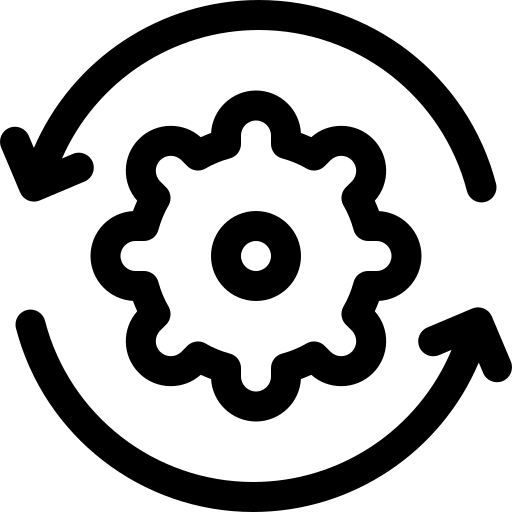 Hoạt động 3
LUYỆN TẬP
Em đồng tình hay không đồng tình với những ý kiến nào dưới đây? Vì sao?
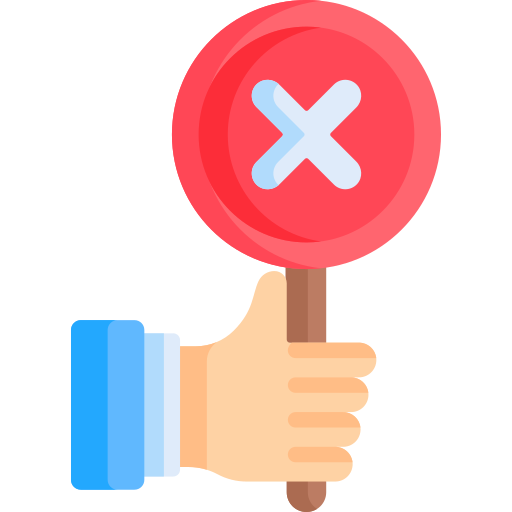 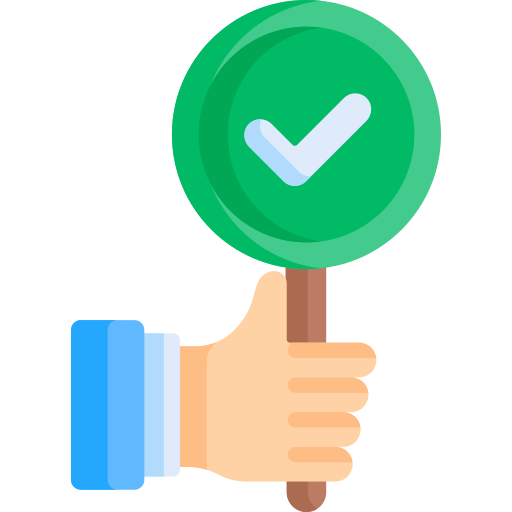 a) Bảo vệ môi trường không chỉ cho thế hệ hôm nay mà còn góp phần bảo vệ cho  thế hệ tương lai.
b) Chỉ người lớn mới cần quan tâm đến việc bảo vệ môi trường và tài nguyên  thiên nhiên.
c) Tài nguyên thiên nhiên là vô tận nên không nhất thiết phải tiết kiệm.
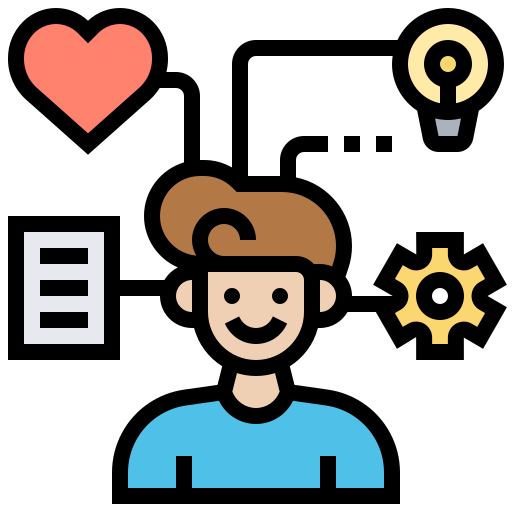 Hoạt động 4
VẬN DỤNG
Nhiệm vụ 1: Em hãy thực hiện những việc làm phù hợp (dọn dẹp vệ sinh, trồng và chăm sóc  cây xanh, nhắc nhở bạn bè, em nhỏ,…) để góp phần bảo vệ môi trường tại nơi  em sinh sống và chia sẻ kết quả với mọi người.
Nhiệm vụ 2: Em hãy cùng bạn thiết kế một số đồ dùng, dụng cụ học tập sáng tạo từ những  vật dụng đã qua sử dụng để tuyên truyền về trách nhiệm bảo vệ tài nguyên  thiên nhiên.